Use the white board --- we will be practicing T-accounts
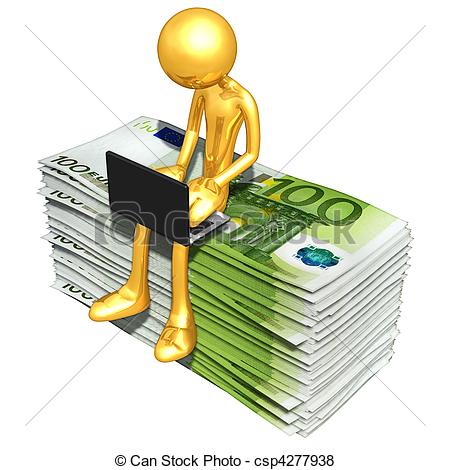 [Speaker Notes: P]
The required reserve ratio is 5%

	1.  If a bank has deposits of $100,000 and holds actual reserves 	     of $10,000, how much of those reserves are excess? EXPLAIN!

	 $100,000 x .05 = $5,000 required reserves

$10,000  (reserves held) - $5,000 (required reserves) = $5,000 excess 								     reserves
The required reserve ratio is 5%

	2.  If a bank holds no excess reserves and it receives a new 	     deposit of $1,000, how much of that $1,000 can the 	     bank lend out and how much is the bank required to 	     add to its reserves?  EXPLAIN!
 
	      $1,000 x .05 = $50 required reserves

	       $1,000 - $50 = $950 available for loans
The required reserve ratio is 5%
	 
	3.  By how much can an increase in excess reserves of 	     $2,000 change the money supply?  EXPLAIN!!

	     _1_
	     .05   =  20  multiplier

	     $2,000 x 20 = $40,000 increase
Start Over
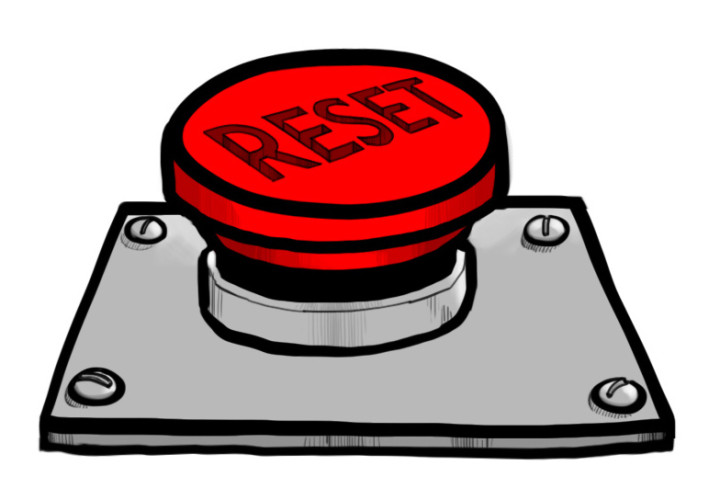 Suppose Narvaizville has a single bank that initially has $10,000 of deposits, reserves of $2,000 and loans of $8,000.  Narvaizville’s central bank has a required reserve of 10% of deposits.  
 
	1.  Construct a T-account depicting the initial situation in 	  	      Narvaizville.  In your  T-account, make sure you 	  	 	      differentiate between required and excess 	   	      	      reserves and that your T-account’s assets equal it’s 	  	      liabilities.
 
	
 	__________Assets____________________Liabilities__________
Required Reserves
Excess Reserves
Loans
$1,000
Deposits $10,000
$1,000
$8,000
Suppose Narvaizville has a single bank that initially has $10,000 of deposits, reserves of $2,000 and loans of $8,000.  Narvaizville’s central bank has a required reserve of 10% of deposits.  
 
	2.  How much in excess reserves is the bank holding?
		$1,000	
 
	3.  What is the money multiplier in Narvaizville?
 		_1_
		.1        =   10
Use the multiplier to determine the total increase in the money supply that will be generated when the bank lends the excess reserves.
	$1,000 x 10 = $10,000
Suppose Narvaizville has a single bank that initially has $10,000 of deposits, reserves of $2,000 and loans of $8,000.  Narvaizville’s central bank has a required reserve of 10% of deposits.  
 
	 
	5.  Assume that ALL of the increase in the money supply is 	  	     deposited in the bank and that the bank will only keep 		     the required reserves and loan out all excess reserves.  	  	     Construct a t-account that depicts this situation.
__________Assets____________________Liabilities__________
Required Reserves
Excess Reserves
Loans
$ 1,000
$ 2,000
Deposits
$10,000
$20,000
$ 0
$1,000
$ 8,000
$ 18,000
Start Over
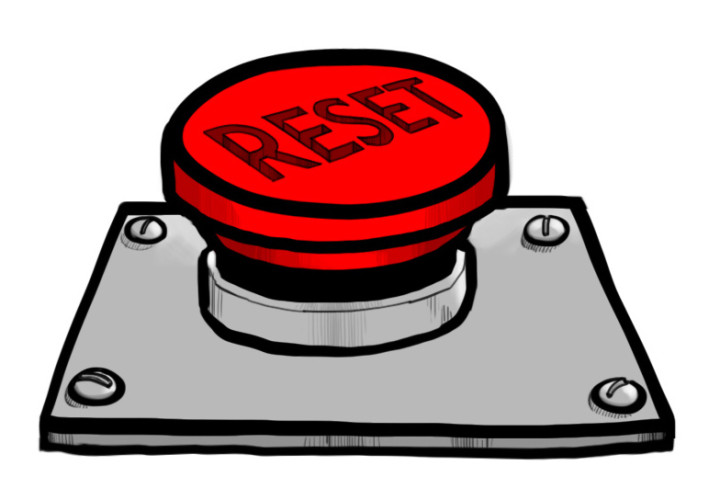 Use the following T-account for a bank to answer the questions below.







Given this T-account, what is the required reserve ratio?
	10%
What is the money multiplier?
	1/rr = 1/.1 = 10
If the excess reserves were loaned out how much money would be added to the money supply?
		$100 x 10 = $1,000
_________Assets____________________Liabilities__________
 
Required Reserves    $100		    Deposits  $1,000
Excess Reserves	      $100		
Loans	                      $800
4.  Assume that ALL of the increase in the money supply is deposited in the bank and that the bank will only keep the required reserves and loan out all excess reserves.  Construct a t-account that depicts this situation.
__________Assets____________________Liabilities__________
Required Reserves
Excess Reserves
Loans
$200
$100
Deposit $1,000
Deposit $2,000
$100
$0
$800
$1,800
Start Over
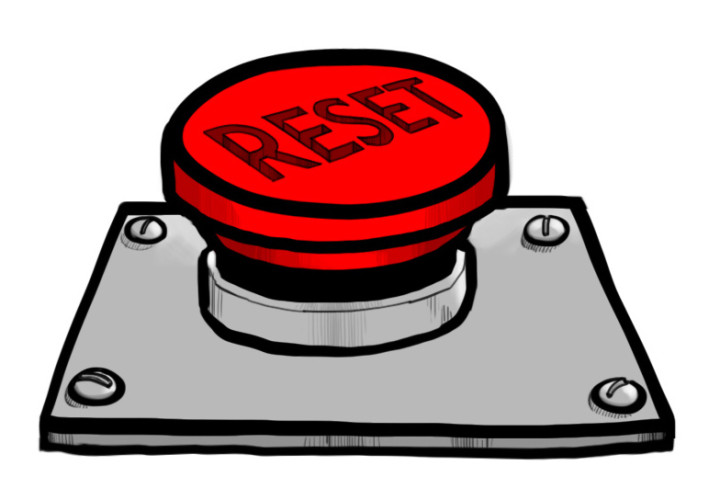 Use the following T-account for a bank to answer the questions below.








Given this T-account, what is the required reserve ratio?
	5%
What is the money multiplier?
	1/rr = 1/.05 = 20
_________Assets____________________Liabilities__________
 
Required Reserves    $500		    Deposits  $10,000
Excess Reserves	      $0		
Loans	                   $9,500
Continuing with that account -- Assume that someone deposits $10,000 in the bank.  Initially, the bank will not make ANY loans using this newly deposited money.  Construct a T-account depicting this initial situation in Narvaizville.
_________Assets____________________Liabilities__________
 
Required Reserves    		    Deposits
Excess Reserves	      		
Loans	                   $9,500
$1,000
$500
$10,000
$20,000
$9,500
$0
3.    How much in excess reserves is the bank holding?

Use the multiplier to determine the total increase in the money supply that would be generated if the bank were to lend out all the excess reserves?
__________Assets____________________Liabilities__________
 
Required Reserves $1,000		Deposits  $20,000
Excess Reserves	    $9,500		
Loans	              	    $9,500
5.   How much in excess reserves is the bank holding?
		$9,500
Use the multiplier to determine the total increase in the money 
       supply that would be generated if the bank were to lend out all 
       the excess reserves?
$190,000
Assume that the bank decides to lend out only half of the excess reserves it holds.  How much additional money will the bank loan?
	$4,750
Use the multiplier to determine the increase in the money 
       supply that will be generated when the bank makes this loan.
		$95,000